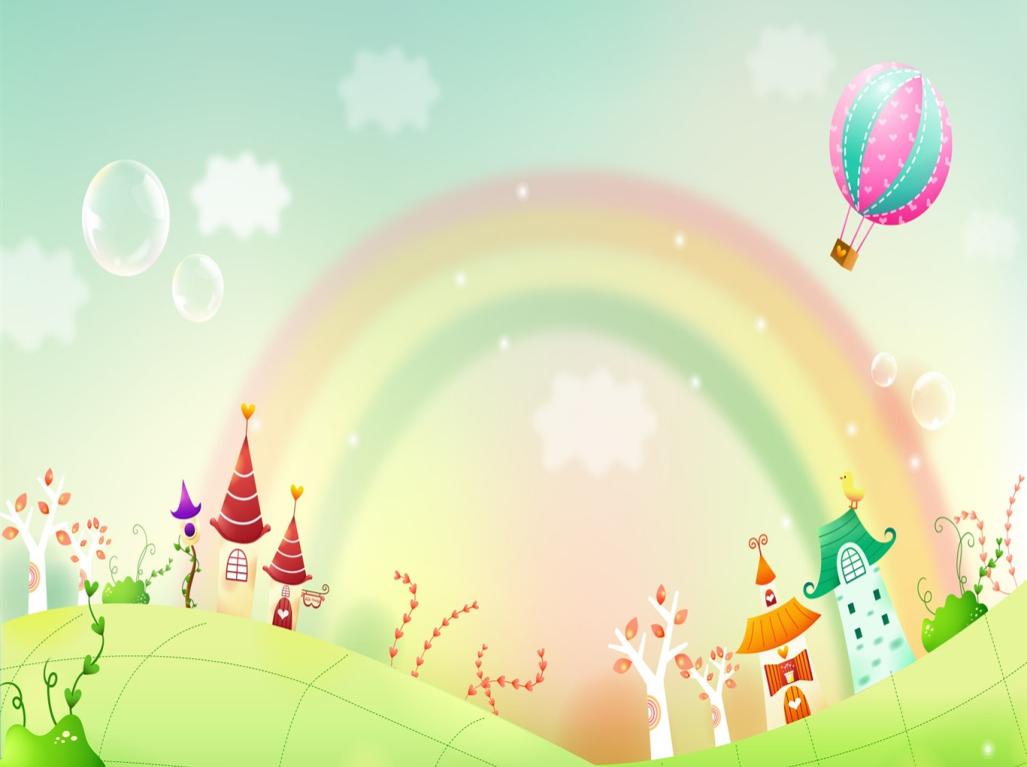 МБДОУ «Детский сад №1 «Маленькая страна» г.Новочебоксарск
Библиотерапевтический проект в билингвальной среде «Подарите детям чтения доброго» с применением мульт-технологии
Творческий коллектив проекта:
Визгина Елена Николаевна,
Музурова Анна Владимировна,
Павлова Наталия Валентиновна

Научный руководитель: Романова Людмила Сергеевна
город Новочебоксарск - 2018
Направление проекта
Направление - коммуникативно-речевое развитие детей дошкольного возраста в условиях двуязычия и диалога культур «Общение в радость».

Целевые группы проекта - воспитанники старшего дошкольного возраста.

Проект направлен на 
развитие духовно-нравственного кругозора посредством произведений детской художественной литературы на родном русском и иностранном языках и инструментов психолого-педагогического сопровождения.
Цель и задачи проекта
Цель 
- создать образовательную модель, способствующую развитию личностного потенциала воспитанников, формированию  устойчивых  ценностных представлений о взаимоотношениях в социальном мире, расширению их социального опыта.
Задачи:
Разработать содержание библиотерапевтических занятий, подобрать произведения на иностранном языке, музыкального иностранного сопровождения
Развивать детей средствами иностранного языка в процессе практического овладения им как инструментом общения,  формирование умений и навыков общения в ходе различных видов детской деятельности;
Создать условия для полноценного и своевременного психологического развития ребенка;
Поддерживать и стимулировать их любознательность, познавательную и творческую активность детей,
Формировать мотивацию к познанию и творчеству;
Развивать активную читательскую потребность дошкольников через использование современных ИКТ-технологий (мульт-технология),  личное отношение к книге, как к источнику ярких эмоциональных переживаний и новых знаний.
Формировать позитивный опыт семейного чтения, способствовать развитию конструктивных детско-родительских отношений в процессе организации совместного чтения.
Описание проекта
Проект предусматривает 7 библиотерапевтических занятий.
Каждое занятие построено по единой структуре.
1. Библиотерапевтический блок строится на материале ранее прочитанного произведения (проводят педагоги ДОО). 
Первая часть включает в себя игры, упражнения, драматизацию, арт-терапевтические этюды, прослушивание и изучение музыкальных произведений на иностранном языке.
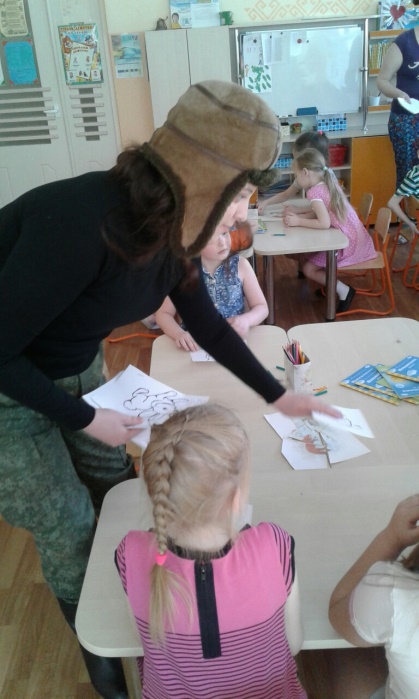 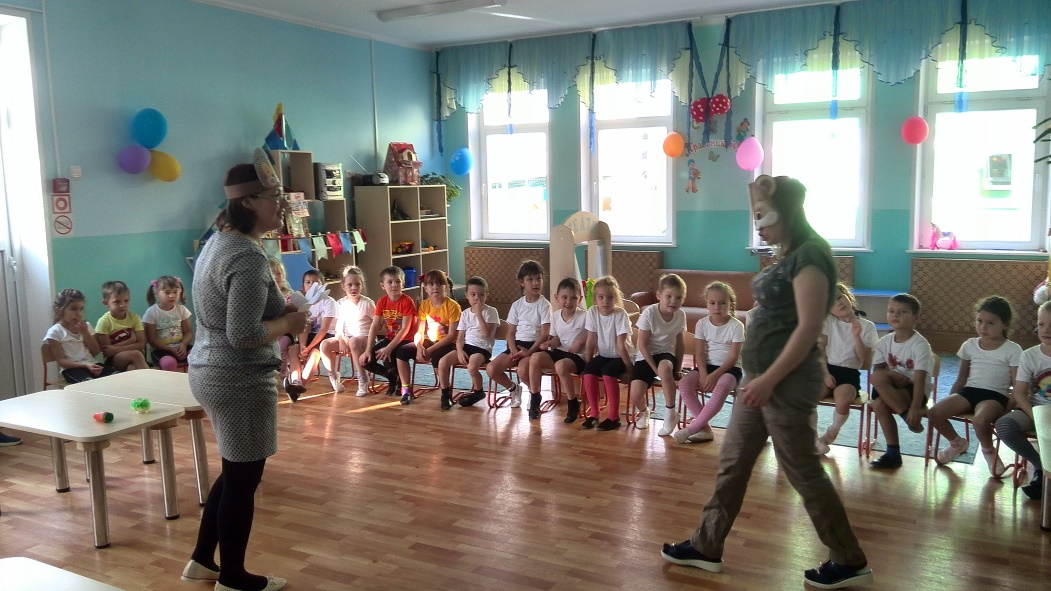 Описание проекта
2. Образовательный блок – представление нового художественного произведения (проводят специалисты библиотек, воспитатели). 
В ходе занятия представляется часть произведения: используются видеоматериалы, театрализованные интерактивные мини-представления, чтение по ролям, литературные мини-квесты и др. 
Цель - мотивация дошкольников на домашнее чтение всего произведения и выполнения «домашнего задания» по прочитанному материалу.
«Домашнее задание»:
выполнение творческих заданий, изготовления поделок, рисунков, иных результатов продуктивной деятельности; 
ведение семейного читательского дневника.
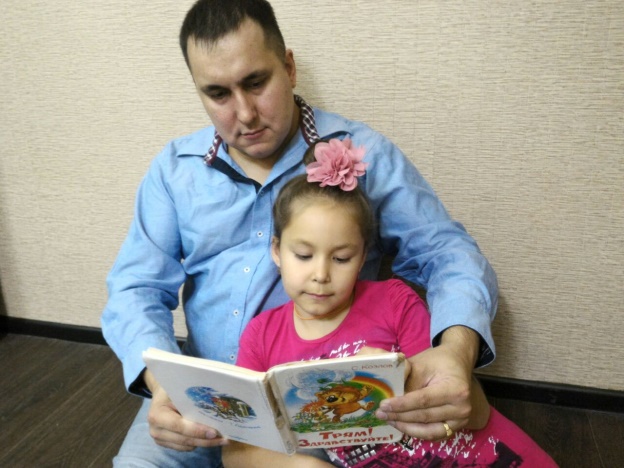 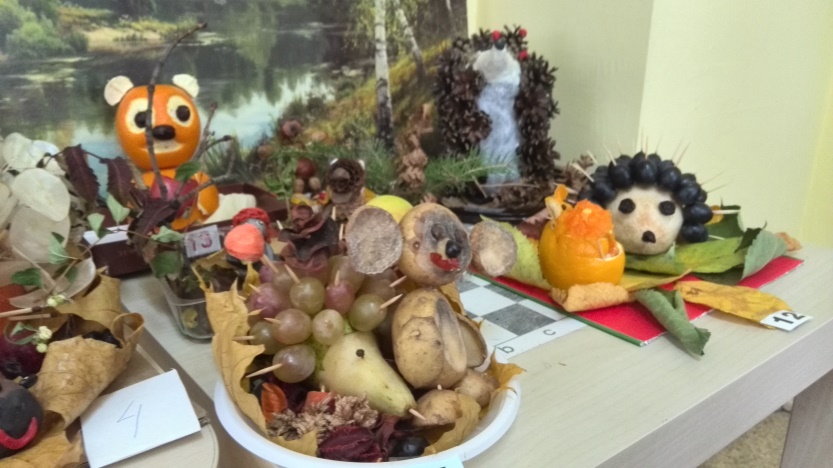 Описание проекта
3. Создание мультфильма. 
В совместном творчестве воспитанники создают мультфильм, отражающий содержание и/или глубину эмоций, переживаний художественного произведения.
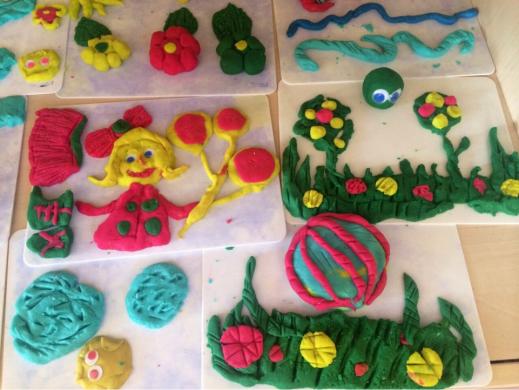 «Мое большое Книгопутешествие»
В завершении всего проекта, будет собран весь «Цветик – семицветик» с актуализацией пожеланий.
Демонстрируется мультфильм, созданный на основе основных идей прочитанных произведений.
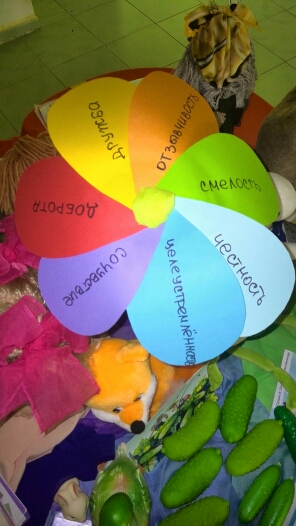 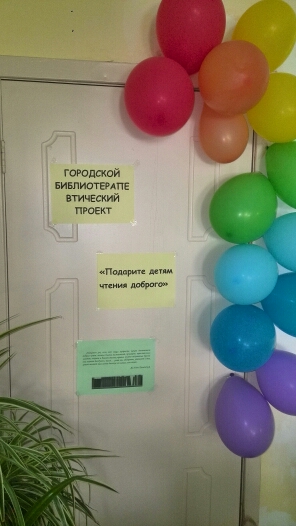 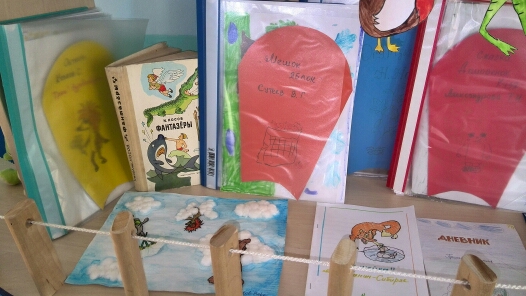 Индикаторы
Количественные индикаторы
Доля воспитанников подготовительных к школе групп, принявших участие в мероприятиях проекта – 90%;
Доля реализации мероприятий проекта, от общего числа запланированных – 100%;
Интерес к реализации проекта социальных партнеров и общественности (публикации) – 8 публикаций;
Удовлетворенность участников по итогам реализации проекта (отзывы) – результаты анкетирования.
Положительную динамику изменения поведения, коммуникативных навыков, психологического состояния детей по методикам (до 30%):
- графический рисунок «Кактус» на оценку эмоциональной сферы ребенка;
- шкала самооценки Дембо-Рубинштейн;
- изучение взаимоотношений между детьми в группе детского сада (социометрия);
- диагностика эмоциональных отношений в семье «Цветик-восьмицветик» (С.В. Велиева).
Индикаторы
Качественные индикаторы
- успешная разработка и апробация мероприятий проекта (библиотерапевтических занятий);
- создание образовательной модели, как одного из эффективных методов нравственно-этического воспитания старших дошкольников;
- позитивный опыт семейного чтения, сформированность конструктивных детско-родительских отношений в процессе организации совместного чтения;
- умение детей соотносить прочитанное произведение с содержанием музыкального произведения на иностранном языке;
- формирование словарного запаса из словаря иностранного языка;
- создание постоянно действующего детского книжного клуба.
Технология создания мультфильмас дошкольниками 
как завершающий этап проекта «I’m so happy»
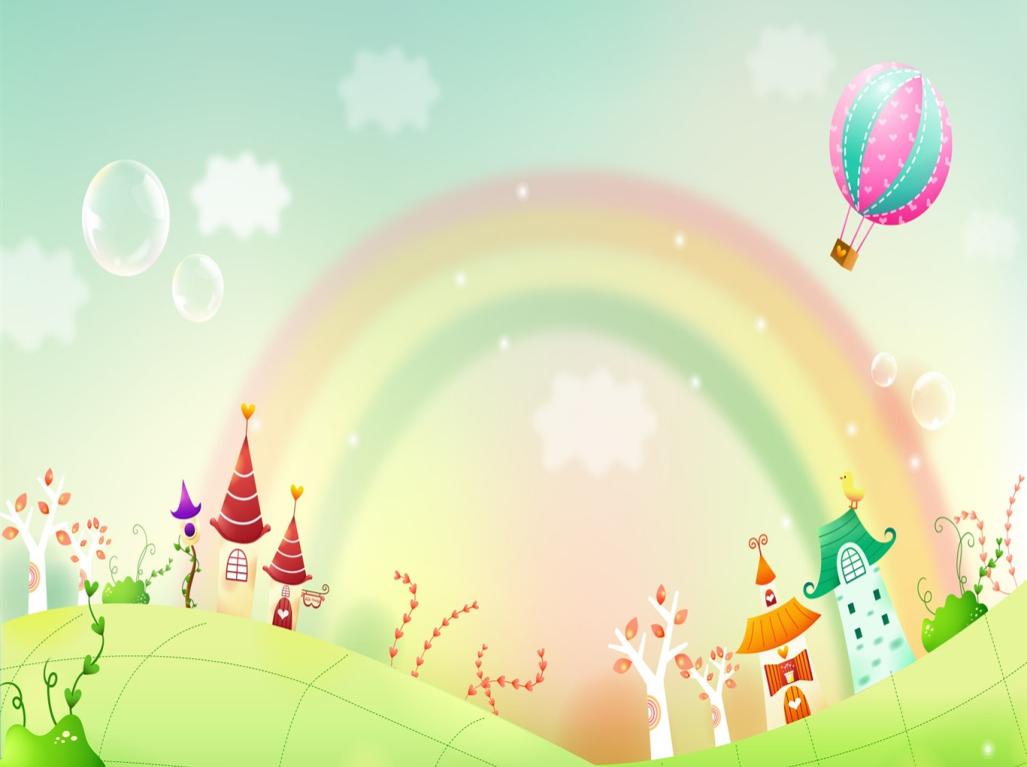 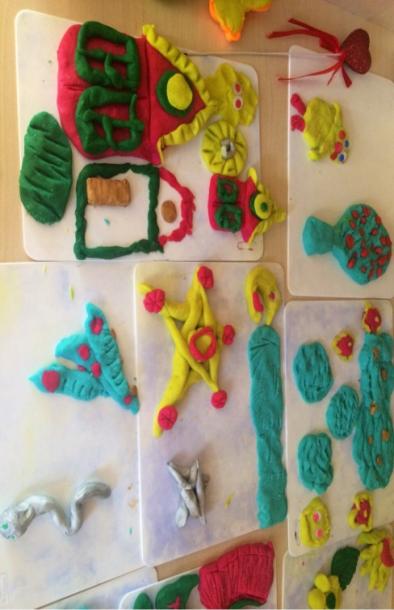 В процессе создания мультфильмов дети старшего дошкольного возраста получают определенные знания, умения и навыки:

Проявление эмоциональной отзывчивости, развитие мышления, воображения, умение выражать свои чувства средствами искусства.
Развитие личностных качеств: самостоятельности, инициативы, взаимовыручки, сопричастность общему делу, ответственность, уважение друг к другу, самооценка.
Развитие коммуникативных навыков, проявления творческой самостоятельности, активности в создании образа, развитие мелкой моторики рук, возможность проявить свои таланты. 
Новый импульс к игровой деятельности
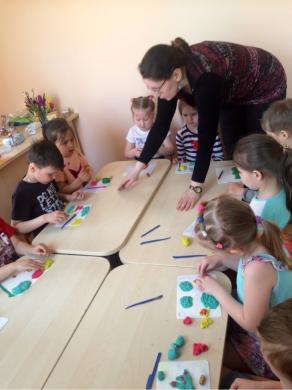 Задачи, которые решает 
применение технологии «мультипликация»:

– речевое развитие детей (знакомство с книжной культурой, обогащение словаря; развитие связной речи; развитие звуковой и интонационной культуры речи, фонематического слуха);– познавательное развитие (устойчивый интерес и способствует поддержанию познавательной мотивации, обеспечивает решение дошкольниками проблемно-поисковых ситуаций, способствует формированию основных психических процессов);– художественно-эстетическое развитие (восприятие художественных произведений, стимулирование сопереживания персонажам произведений, самостоятельная художественная и конструктивная деятельность детей в процессе изготовления персонажей и декораций мультфильма);
– социально-коммуникативное развитие (развитие общения и взаимодействия дошкольника со взрослым и сверстниками, становление самостоятельности и саморегуляции формирование позитивных установок к труду и творчеству);
– физическое развитие (развитие мелкой моторики рук).
Съемочный процесс 

съемка мультфильма – в среднем 200-300 кадров (фотографий);
монтаж.
1. Определяется идея мультфильма, пишется его сценарий – 1 занятие.2. Изготавливаются герои и декорации – 3 занятия.3. Покадровая съёмка мультфильма – 
7 занятий.4. Соединение кадров педагогами в фильм при помощи компьютерной программы.5. Озвучивание фильма – 3 занятия.Итогом является совместный просмотр.
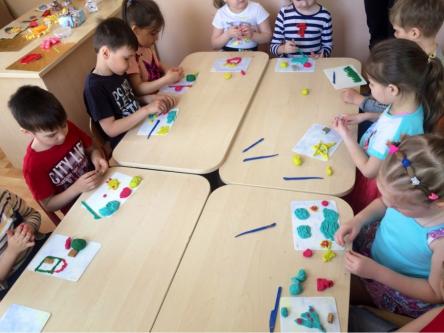 Техники мультфильма

перекладка (рисование персонажей на бумаге и вырезание, для каждого кадры вырезанные картинки двигаются) – хорошо подходит для тех, кто любит рисовать;

пластилиновая анимация (лепка из пластилина) – хорошо подходит для тех, кто любит лепить; 

предметная анимация (используются готовые игрушки: «Лего», кубики, человечки, машинки);

сыпучая анимация (рисование сыпучими материалами – крупы, манка, кофе) – от 10 лет, не более 4 участников;

пиксиляция (анимация с присутствием в кадре самих участников, дает возможность делать различные трюки – оживление предметов, превращения, прохождение сквозь стену, полеты и т.п.)
Билингвальные элементы создания мультфильма
Пропевка песен на иностранном языке по мотивам произведений художественной литературы
Александрова Т. «Домовенок Кузька»  «Action song for kids», «Skinny marinki dinky dink» 
Гаршин В. «Лягушка-путешественница» - Transportation song;
Сутеев В. «Мешок яблок» - «Friends song(the singing walrus)» «Harvest samba(short)»
Козлов С. Трям! Здравствуйте - «The more we get together» 
Носов Н. Огурцы - «Vegetable song-by singing walrus» 
Мамин-Сибиряк Д. Серая Шейка - «I’m hungry» 
Катаев В. «Цветик-семицветик» - «Rainbow song»
Решение задач билингвального развития в ходе реализации проекта
- повторение пройденного в билингвальной среде материала на иностранном языке (название героев, животных, цвета, дни недели, времена года и т.д.);
- соединение основной идеи художественного произведения на русском языке с произведением на иностранном языке (согласно рабочей программы);
- проговаривание основных этапов создания мультфильма на иностранном языке.
Литература:

1. Веракса, Н.Е., Веракса, А.Н. Проектная деятельность дошкольников. Пособие для педагогов дошкольных учреждений. — М.: Мозаика-Синтез, 2008. — 112 с.

2. Зубкова С.А., Степанова С.В. Создание мультфильмов в дошкольном учреждении с детьми старшего дошкольного возраста // Современное дошкольное образование. Теория и практика. – 2013. №5. – С.54–59.

3. Марецкая, Н.И. Предметно-пространственная среда в ДОУ как стимул интеллектуального. Художественного и творческого развития дошкольника / Н.И. Марецкая// Детство-Пресс. – 2010. – С. 13-40.

4. Тимофеева, Л.Л. Проектный метод в детском саду. «Мультфильм своими руками». — СПб: Детство-Пресс, 2011. — 80 с.
Наш мультфильм 
«I am happy»
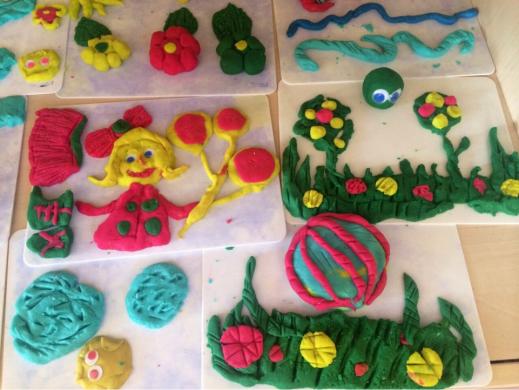 Спасибо за внимание!Над фильмом работала творческая группа:педагог-психолог Визгина ЕленавоспитателиМузурова АннаПавлова Наталия